1W AstraMiniCompact Design COB Light with 1 inch Cutout
1W AstraMini
Premium COB Light for smaller spaces
Metal housing for longer life
COB light source with reflector  for extra sharp light beam
1 Inch Cutout for easy fit into small spaces along with 1 inch conduit pipes
Focused 30 Degree Beam Angle 
Sleek design with slim trim
External driver 
Super robust construction - Premium white aluminum housing
Wide voltage protection from 160V – 360V and surge up to 2KV
No harmful UV radiation
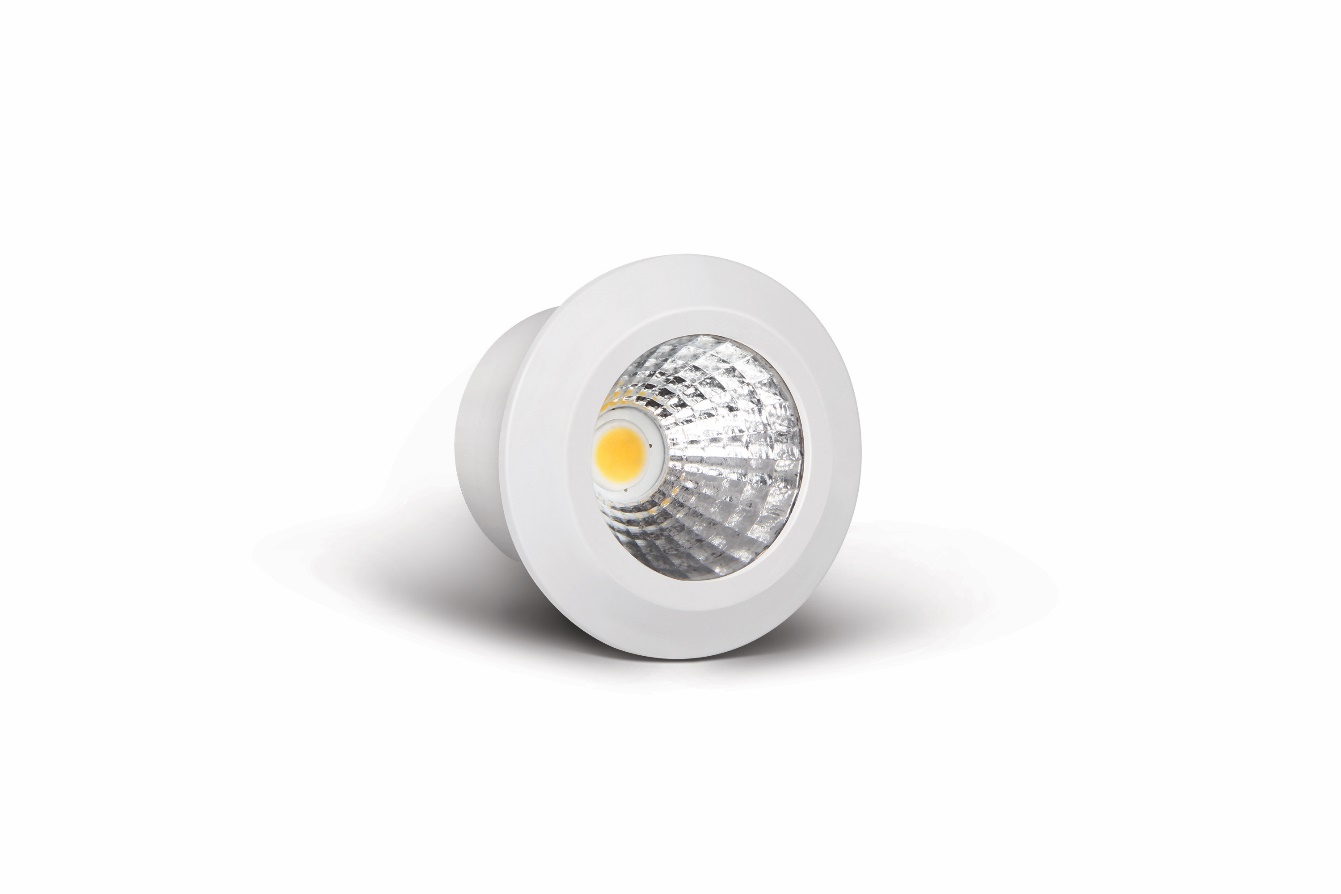 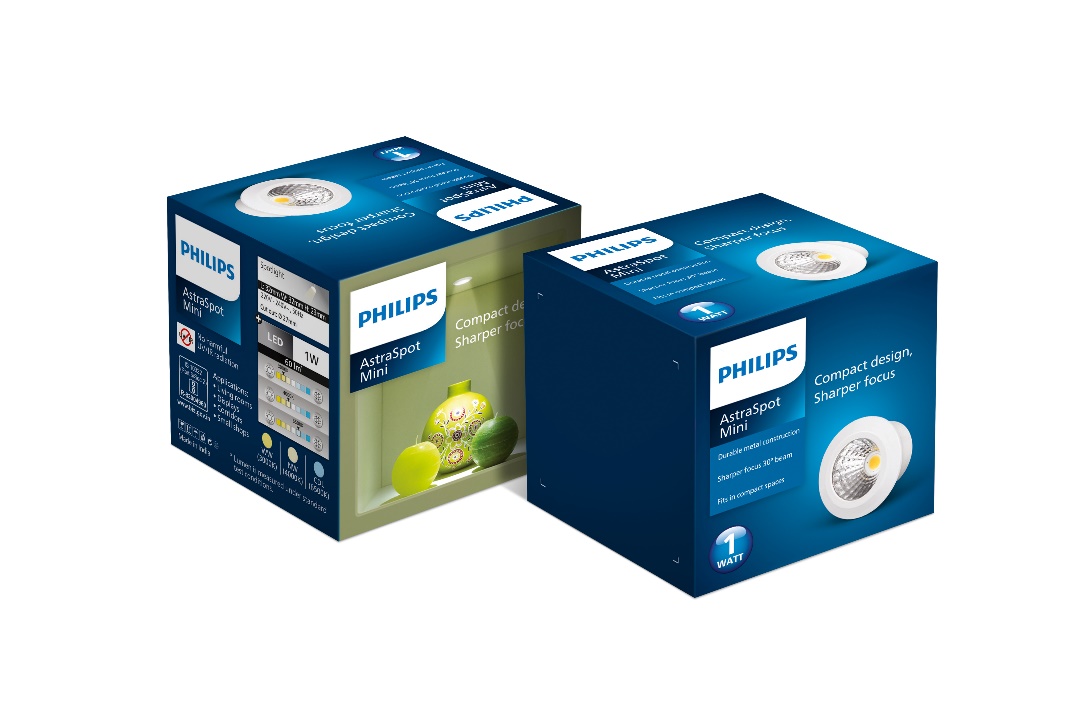 AstraMini– 1W
LED COB 1W Round
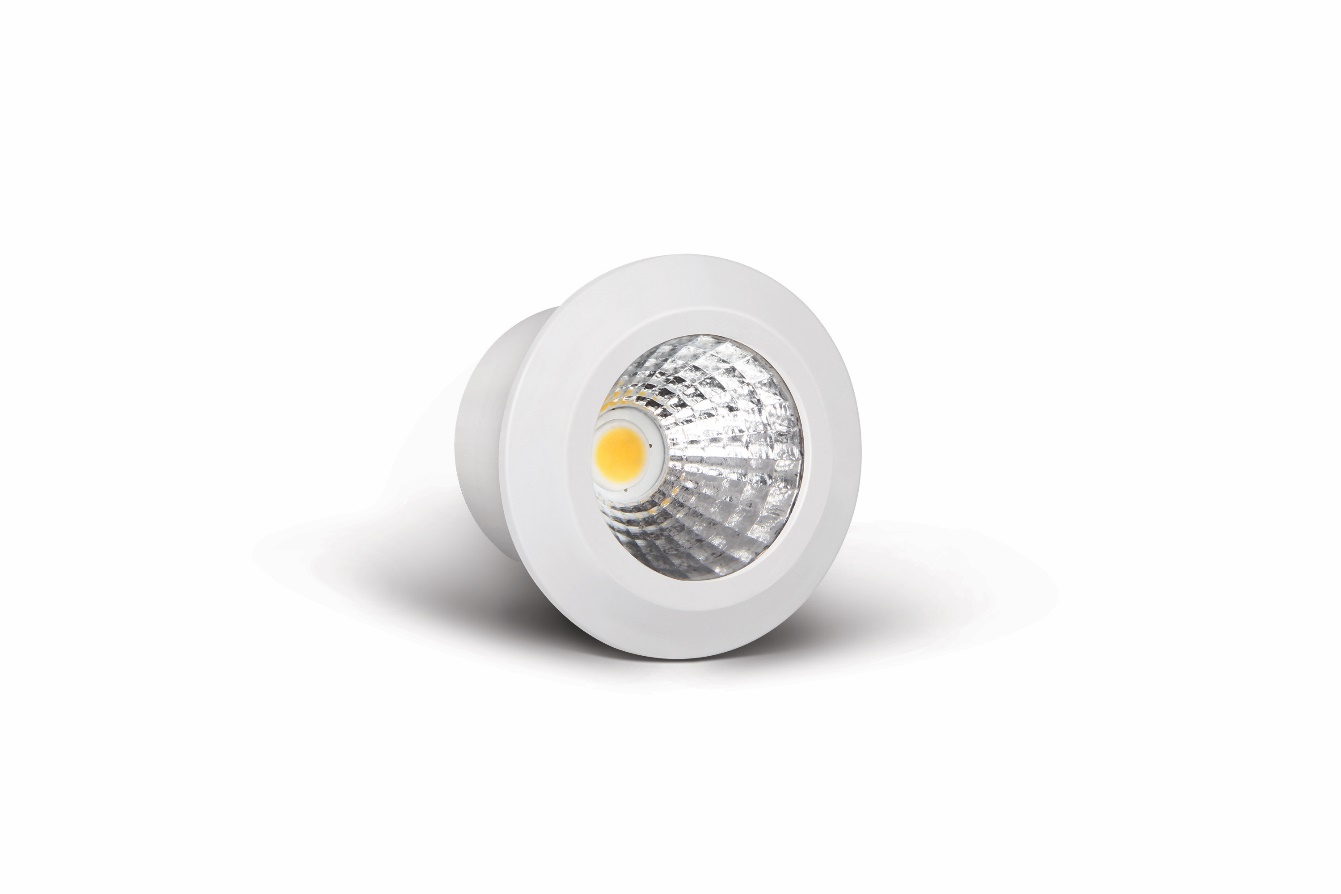 Essential
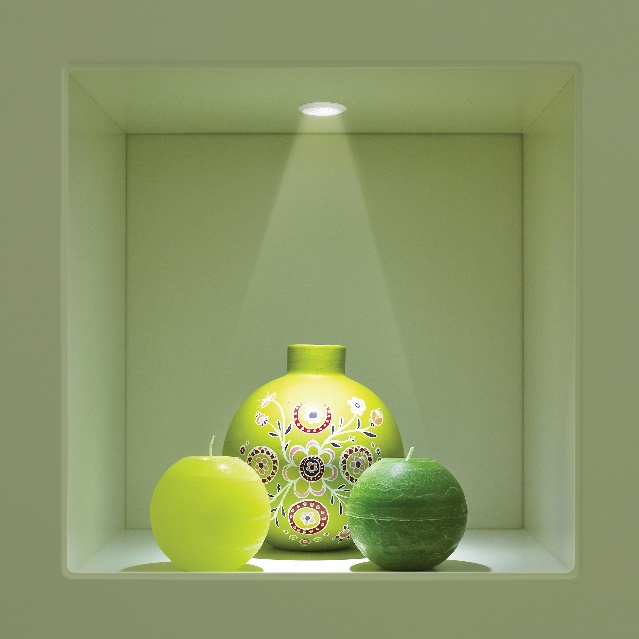 Commercials
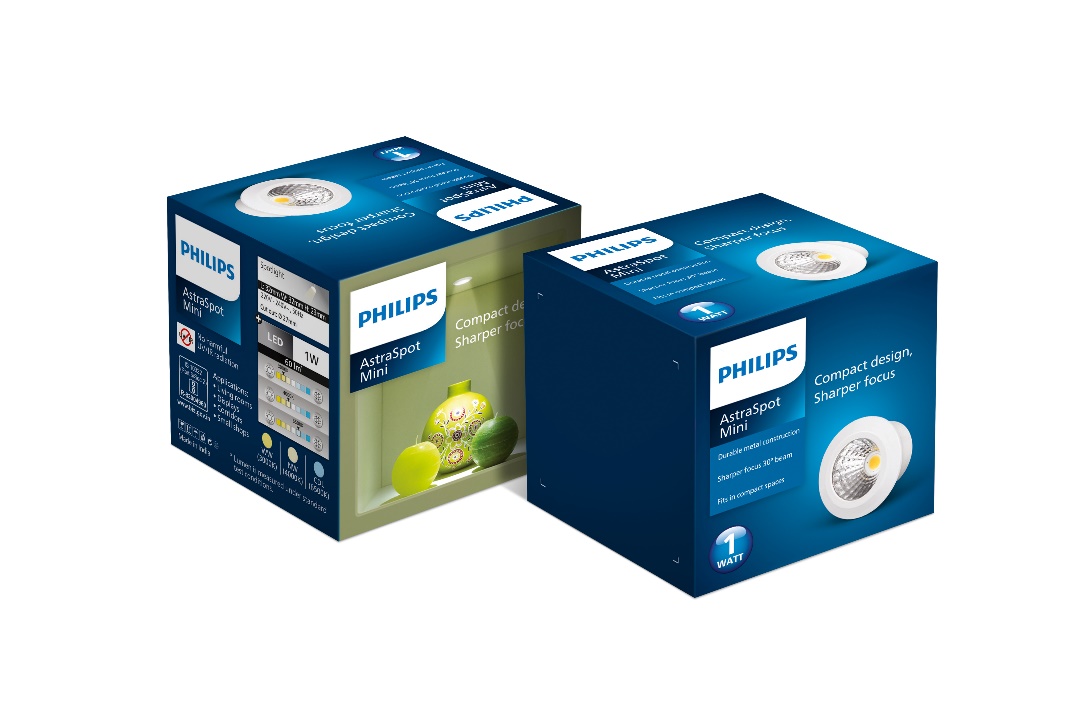 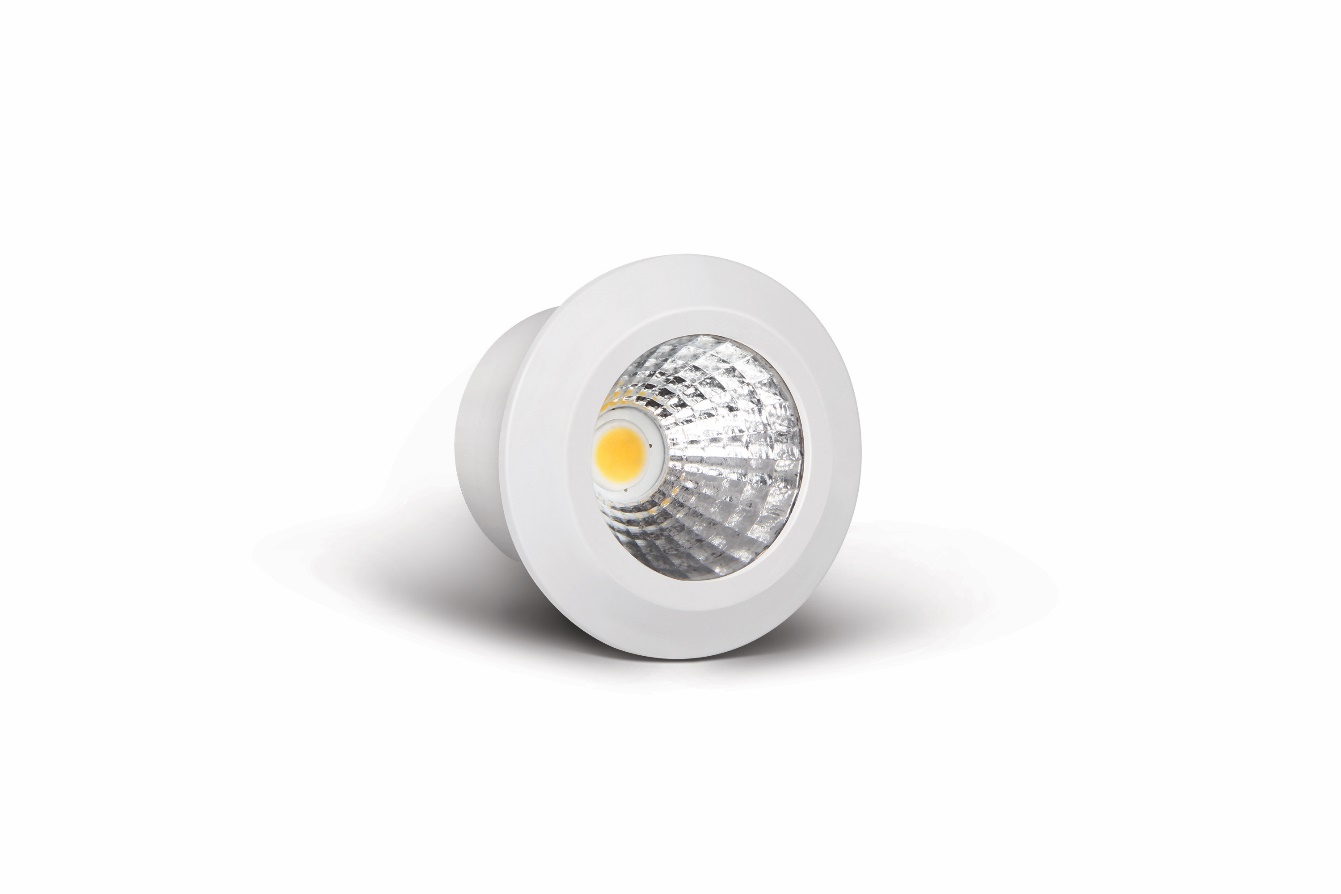